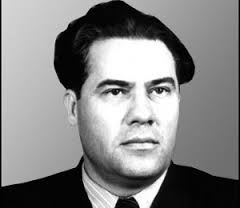 Платон Воронько -
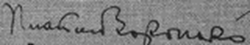 відомий поет, драматург, публіцист, громадський діяч
Як вирушали партизани-ковпаківці в нелегкий карпатський рейд, йшов із ними молодий поет, партизан-підривник, який складав пісні – прості, як кування зозулі в гаю, чи свіжа рілля під лемешем. Прості і щирі – тому і клалися вони на серце, тому й співали їх у нечасті хвилини затишку між боями… І немає вищої шани, немає більшої похвали для поета, як слова – твої пісні, поете, - пісні народу.                                                                                                                                      Звали молодого поета – Платон Воронько.
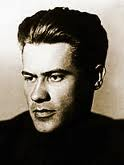 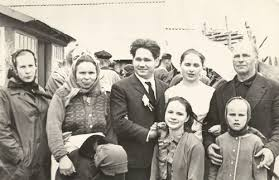 Народився Платон Микитович Воронько напередодні першої світової війни,                                             1 грудня 1913р. в с. Чернеччині поблизу Охтирки на Сумщині, в сім’ї сільського коваля. Дзвін батькового молота проніс він у серці через усе життя.
Нелегким було дитинство, бо скрізь голод, розруха. Важко було вдома – мати слабувала, їсти було нічого. А хлопець тягнувся до навчання, любив читати. Виховувувся в Охтирському дитячому інтернаті. Згодом - в сільськогосподарському технікумі, Харківському автошляховому інституті.
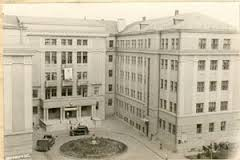 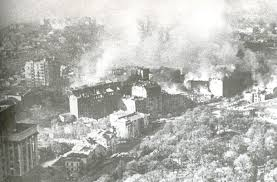 Віддавна юнакову душу чарували гори. У складі геологічної експедиції Платон брав участь у пошуках корисних копалин.                                                                                                                                     В 1935р. його призивають до Червоної Армії. Демобілізувавшись, майбутній поет вступає до Московського літературного інституту – вчитися заочно, а одночасно іде працювати в школу – прищеплювати дітям любов до рідної мови і літератури у школі  на рідній Сумщині.
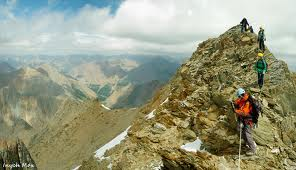 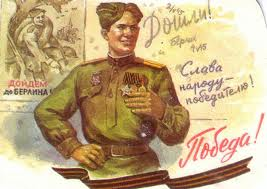 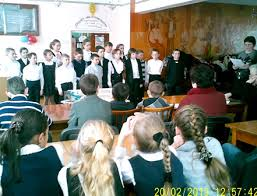 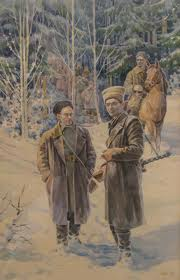 1937р. вступає до Літературного інституту ім. О. М. Горького.                                     1939р. цвіт нашого студентства добровільно міняє книгу на гвинтівку: Платон Воронько, молодший лейтенант,  їде на фінський фронт, де воює разом з своїми товаришами по інституту. З перших днів Великої Вітчизняної війни, знову добровольцем, — на її передньому краї.                                                                                                                                          1943р. закінчує курси підривників і переправляється в партизанське з'єднання С. А. Ковпака.
1944р. виходить перша книжка віршів поета – партизана  «Карпатський рейд». За роки війни Платон Воронько створив багато пісень і віршів. 
Після війни Платон Микитович жив у Москві. Росла його популярність, збільшувалася читацька аудиторія. Однак все частіше він почав думати і говорити про переїзд на Україну. «Поет повинен жити на своїй Батьківщині, — сказав якось. — Не тільки повинен, а просто зобов'язаний». І він повернувся на Україну.
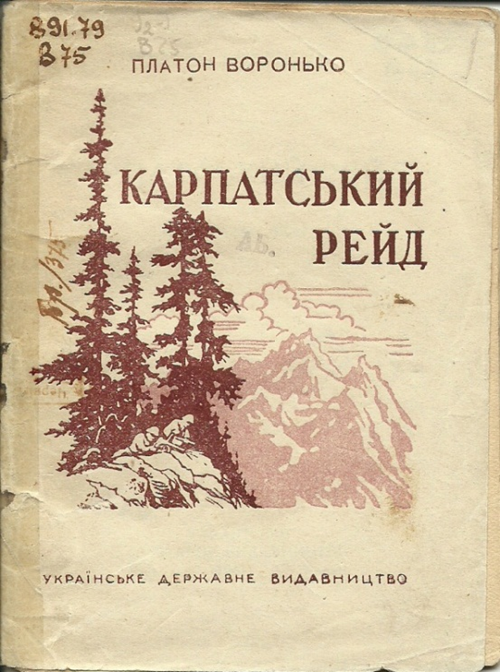 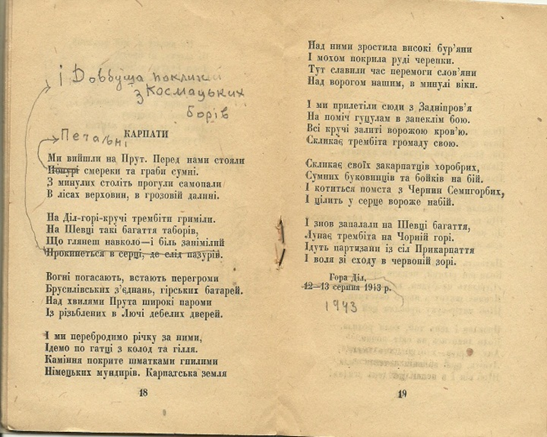 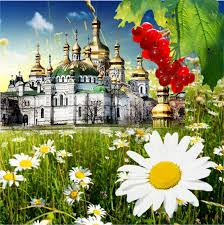 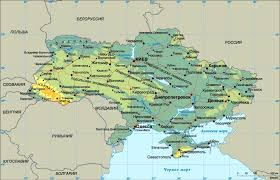 Творчий доробок 
П. Воронька вагомий. Характерною ознакою письменницької діяльності Платона Микитовича є те, що він «ділить себе надвоє» — пише для дорослих і для дітей.
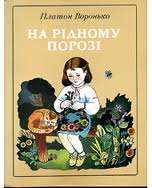 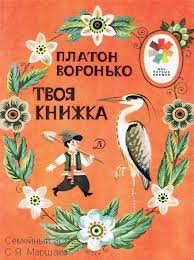 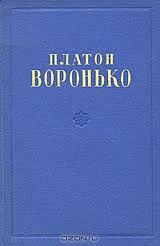 П. Воронько є автором понад 30 збірок віршів і поем та великої кількості книжок і книжечок для дітей, а водночас і відомим громадським діячем.      Твори  Платона Воронька видавалися російською, білоруською, польською та чеською мовами.
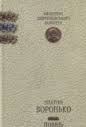 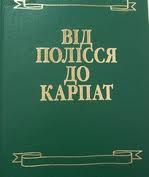 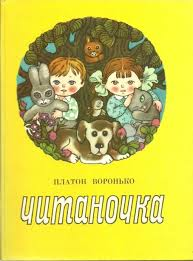 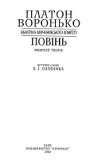 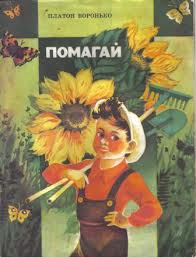 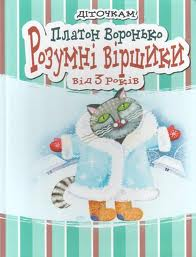 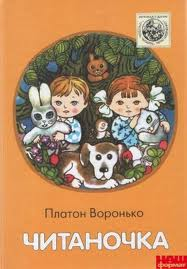 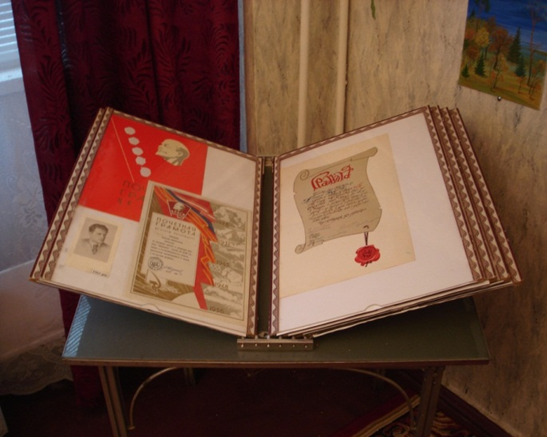 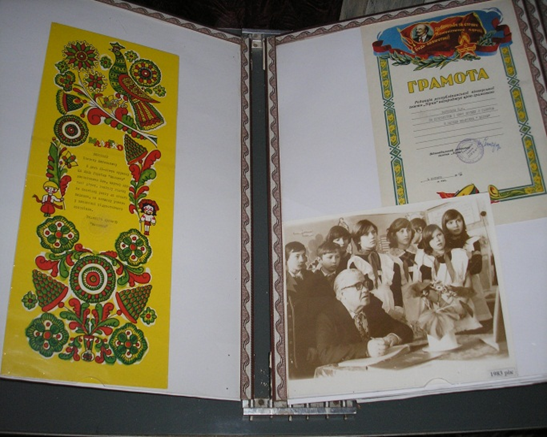 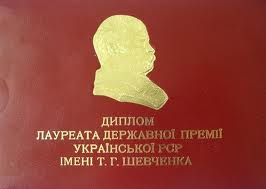 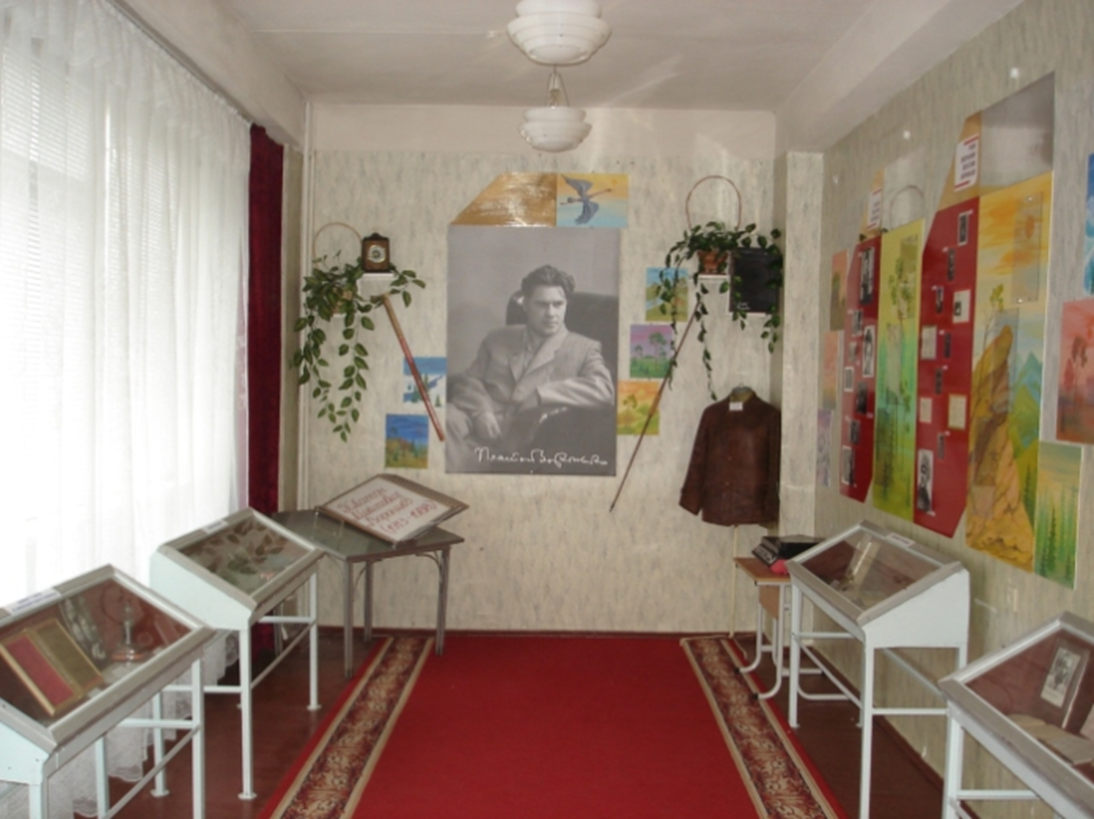 Літературний музей  Платона Воронька в одній із Київських шкіл
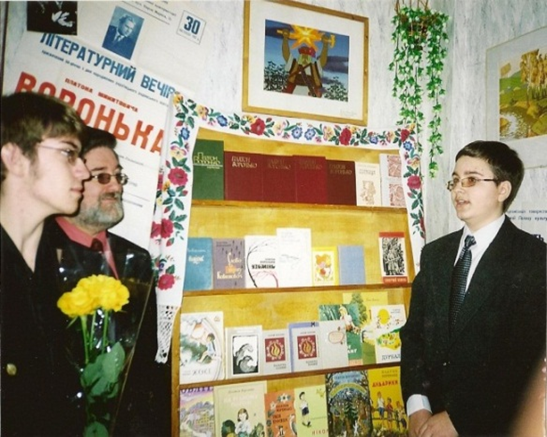 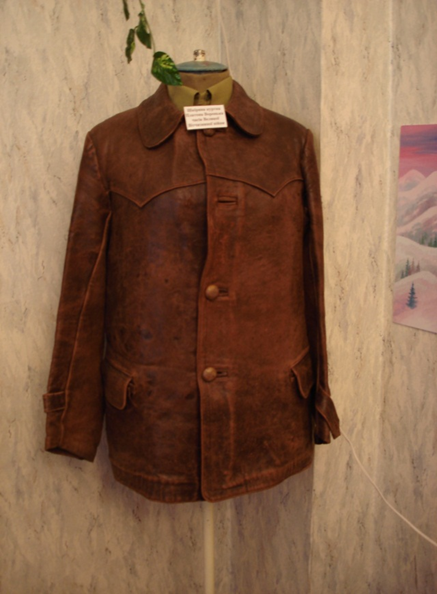 Сьогодні в шкільному Літературному музеї Платона Воронька представлено близько 100 експонатів та 40 фотографій, серед яких є чимало оригінальних.
Шкіряна куртка П.М.Воронька часів
Великої Вітчизняної війни
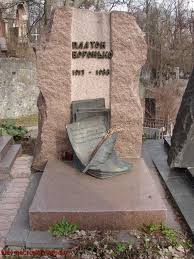 Вшановуємо нинішньої золотої осені пам’ять про Платона Воронька, майстра слова, поета, котрий пройшов героїчними дорогами історії, зберіг відданість своєму благородному покликанню.
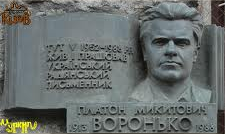